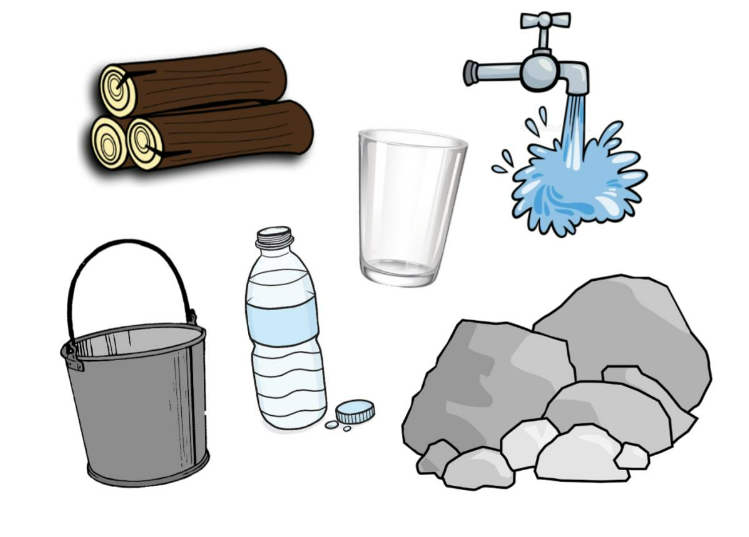 Brilliant Builders!

Chemistry
LO: 1) To discuss, identify and label various materials.
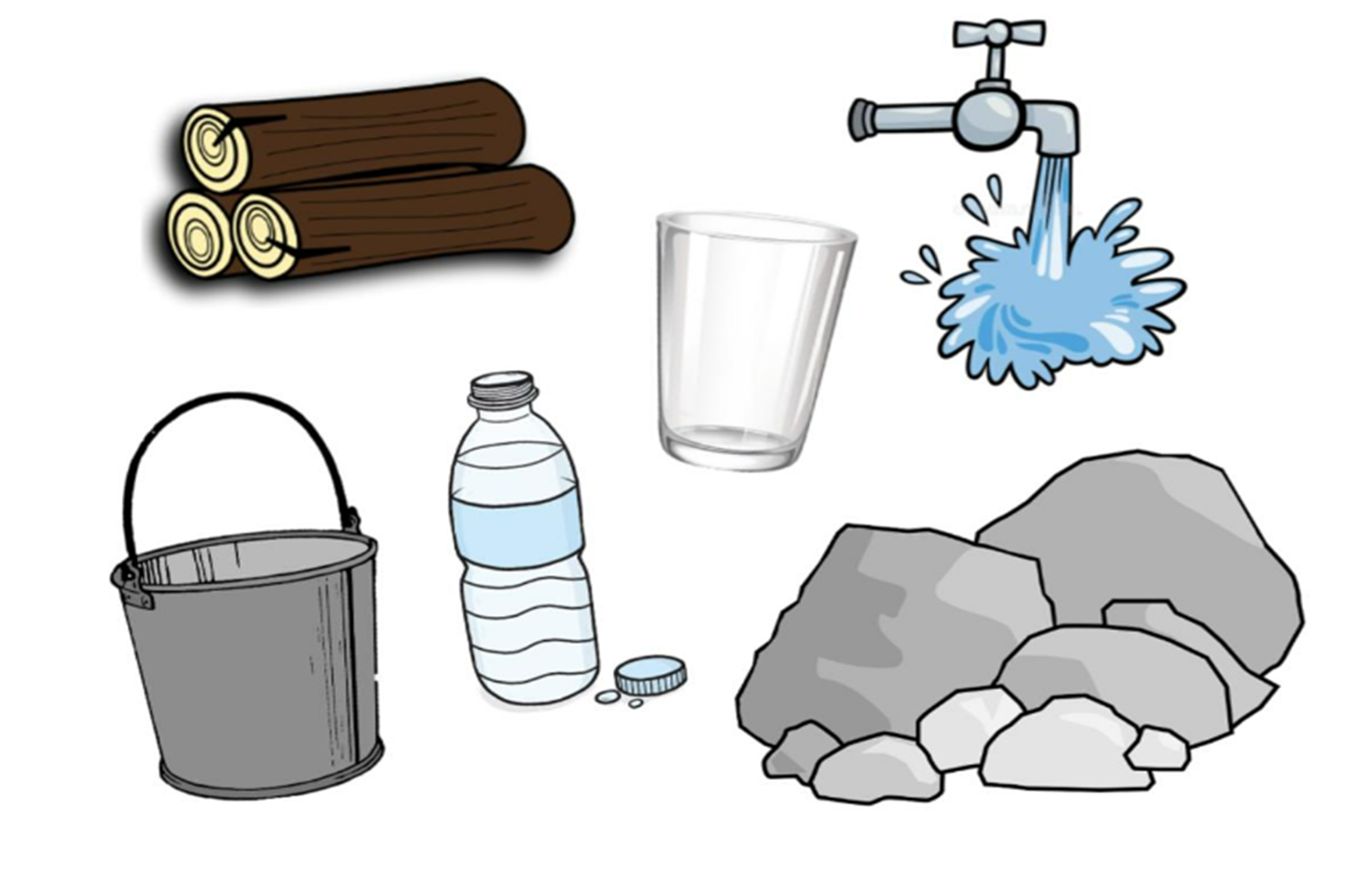 Materials
We use wood, metal, plastic, glass and fabric to make most everyday objects.

Different materials have different properties.

Materials can be natural or humanly-constructed.
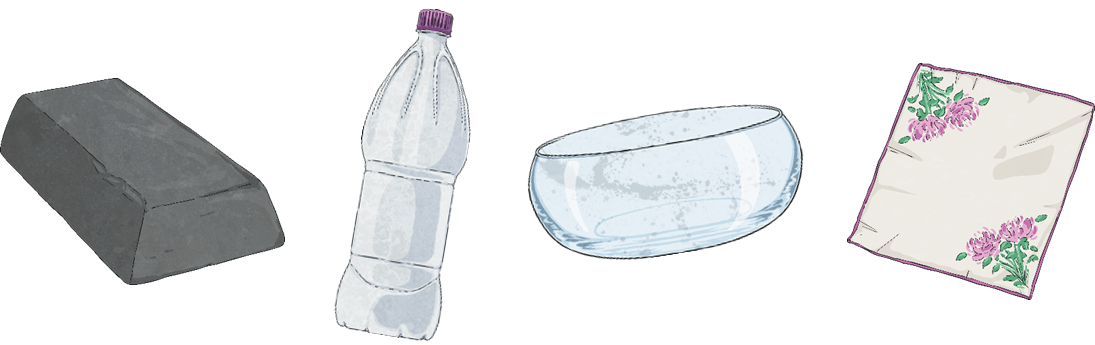 Wood
Wood is a natural material. It comes from trees.

A few things made from wood are:
Instruments
Paper
Boats
Furniture
Wood is used as it can be carved in to any shape, is strong and has a very nice appearance.
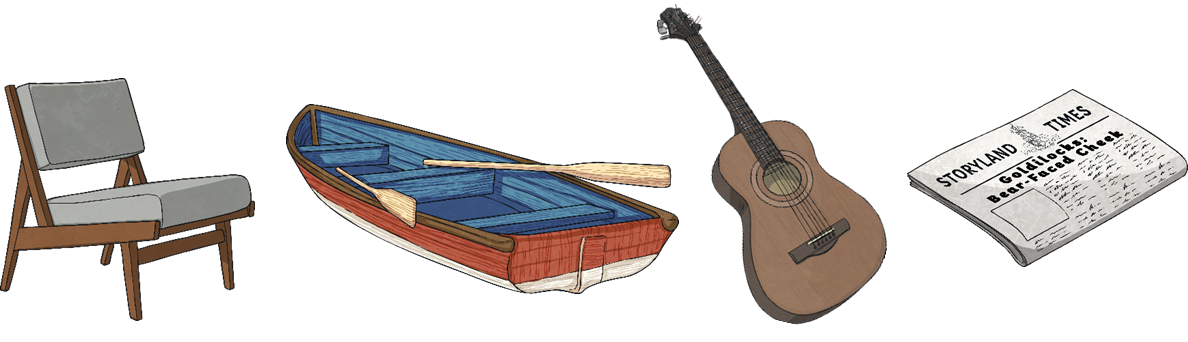 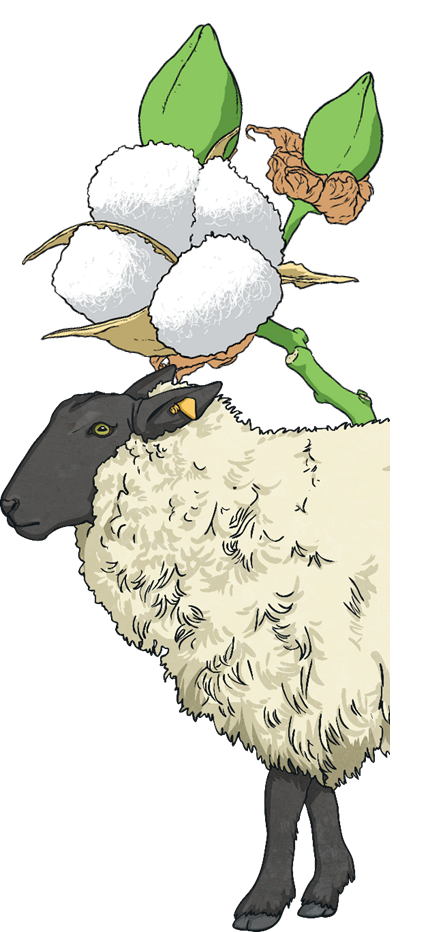 Fabric
Fabric comes from plants and animals.

A few things made from fabric are:
Clothes
Towels
Curtain
Fabric is used as it is very light, warm, soft and quite easy to produce and sew.
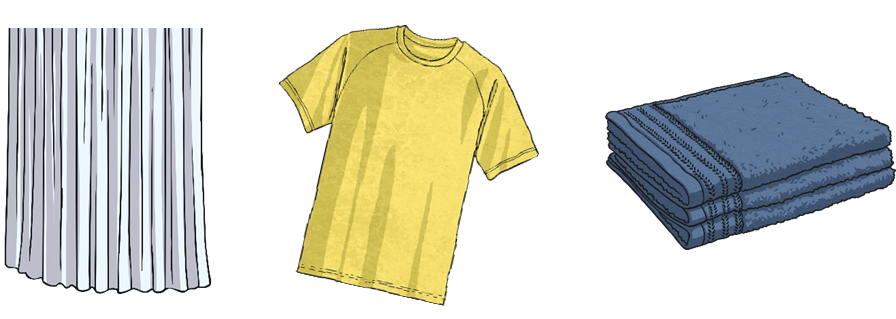 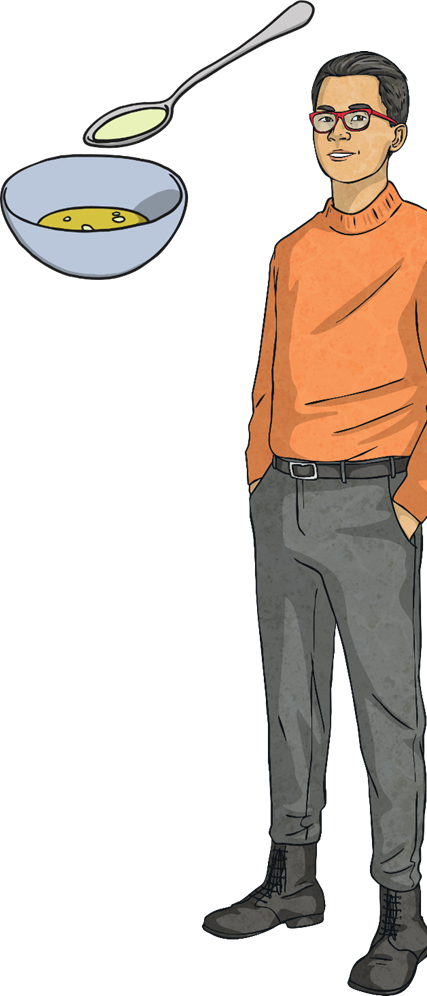 Plastic
Plastics are humanly-constructed, mostly from oil.

A few things made from plastic are:
Bottles
Carrier bags
Balls
Plastic is used as it can be made to be flexible, hard, rough or smooth. It is also very cheap to produce and easily washable.
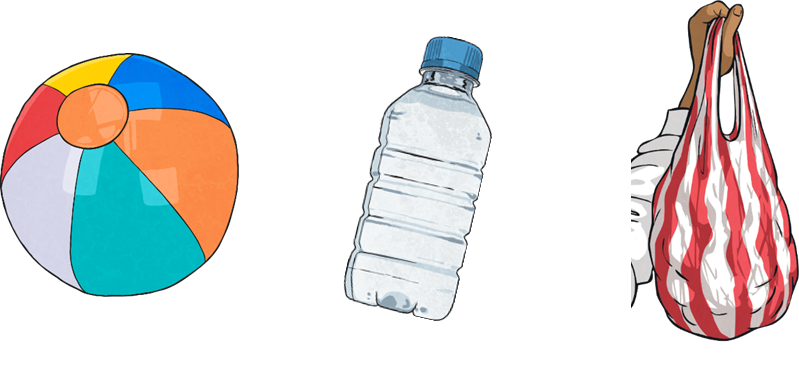 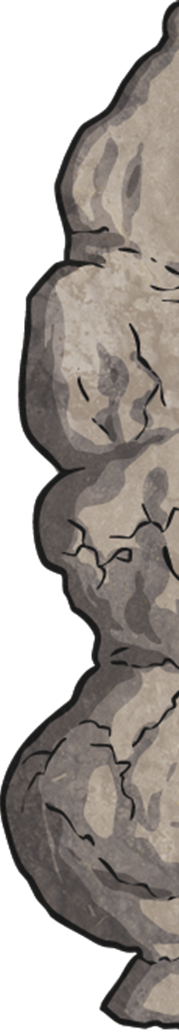 Metal
Metals are made from rocks. The rocks are dug up and taken to a factory where they are heated and processed into metal.

A few things made from metal are:
Jewellery
Cutlery
Cars
Metal is used as it is strong, hard, smooth and easily washable.
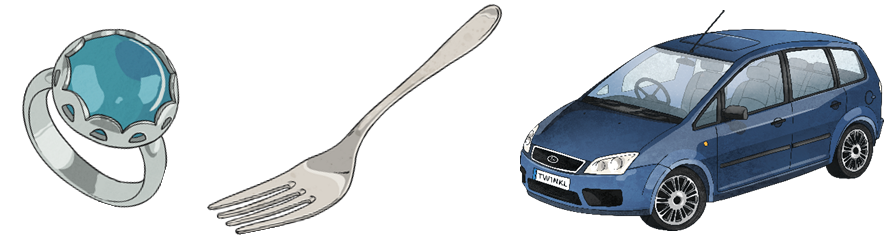 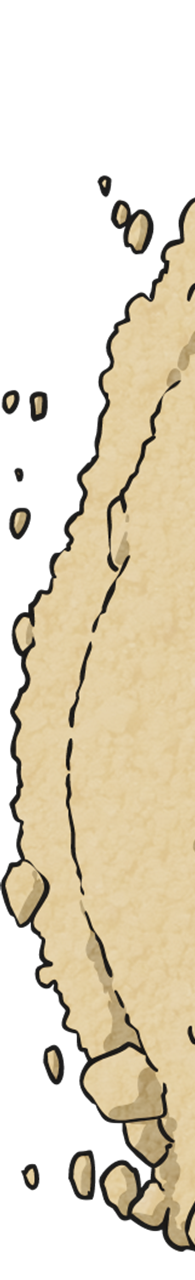 Glass
Glass is made from very fine sand. It is heated until it melts.

A few things made from glass are:
Glasses
Bottles
Lightbulbs
Glass is used as it is strong, hard, smooth, easily washable and transparent.
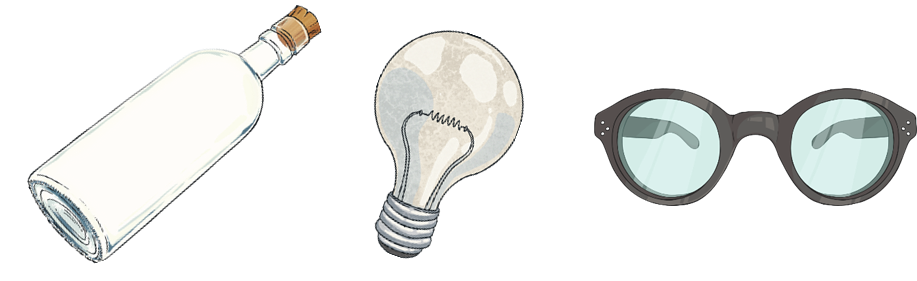 Object
Properties
Wood 

Hard

Opaque
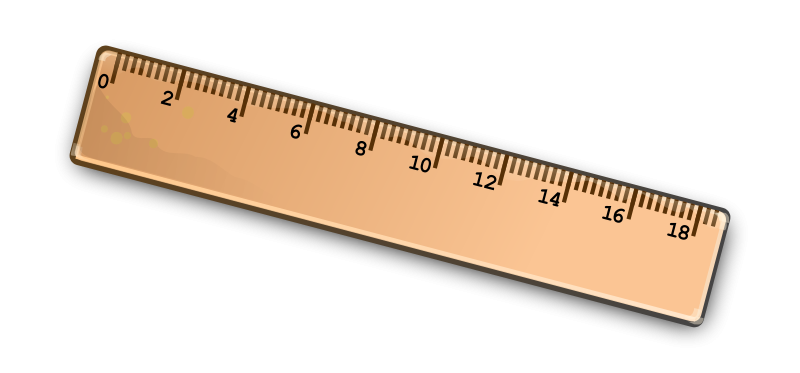 LO: 2) To identify different objects and the materials they are made from, investigating their properties.
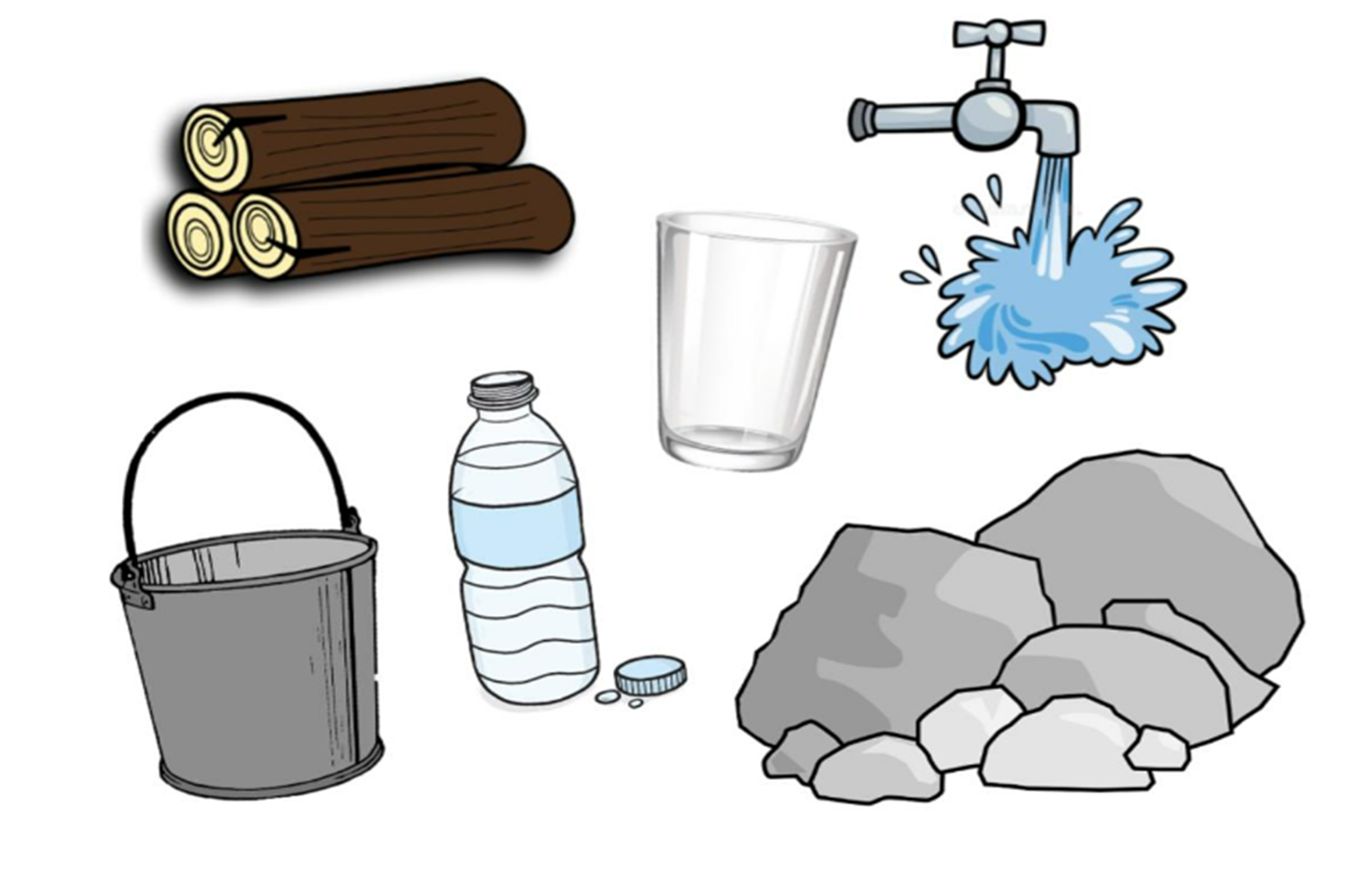 What material is it made of?
Where does the material come from?
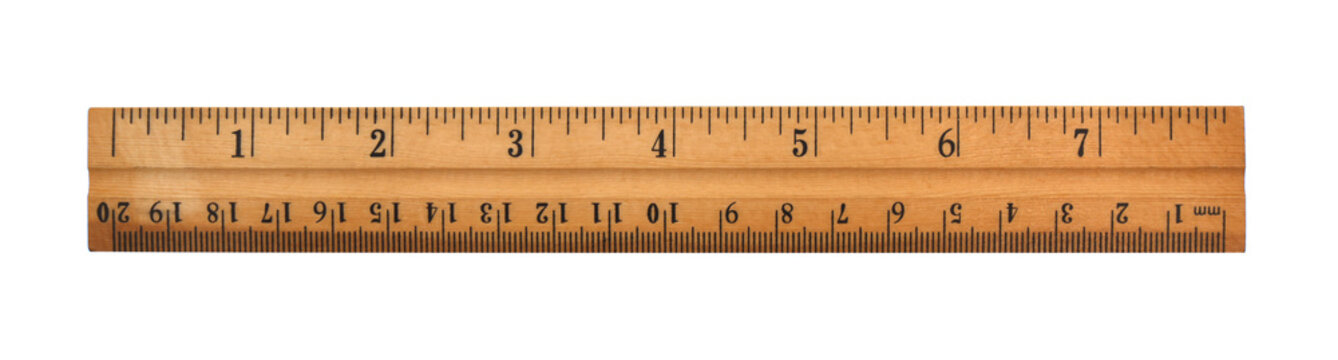 It is cut into blocks of wood, then cut to size, polished and marked to make a ruler.
[Speaker Notes: Natural or man-made?
Talk about objects around the room]
In pairs…
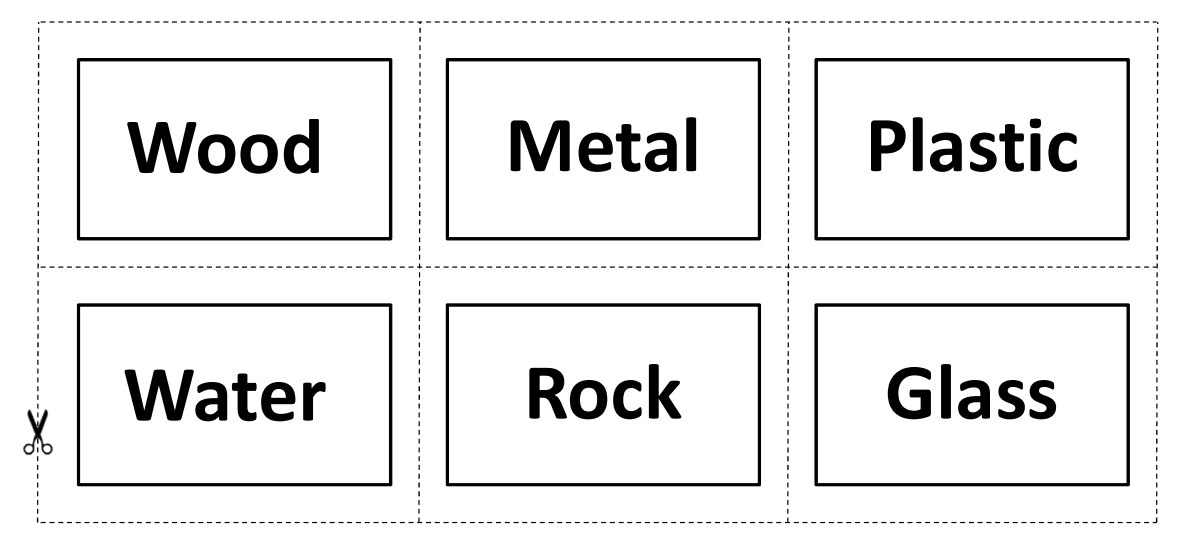 [Speaker Notes: Ask the children to get into pairs and take a set of Material Snap cards to their tables. 
Explain that they need to mix the cards up and place them face down on the table in two piles. 
Say that each person in the pair then turns a card over at the same time and reads aloud what is written on the card. 
Then they need to go and find an object matching that material. 
When they have got their objects, they must think of words to describe the objects and their similarities and differences, before replacing the objects and turning another pair of cards over.]
Describe the properties of the materials…
Rough
Sharp
Smooth
Weak
Hard
Soft
Flexible (Bendy)
Opaque 
(Not see-through)
Transparent
(See-through)
Flat
Blunt
Strong
Bumpy
[Speaker Notes: Examples of describing the properties of the objects]
Choose an object which is made from a material you want to think more about. 

We are going to write a song about your chosen material!
[Speaker Notes: Main activity]
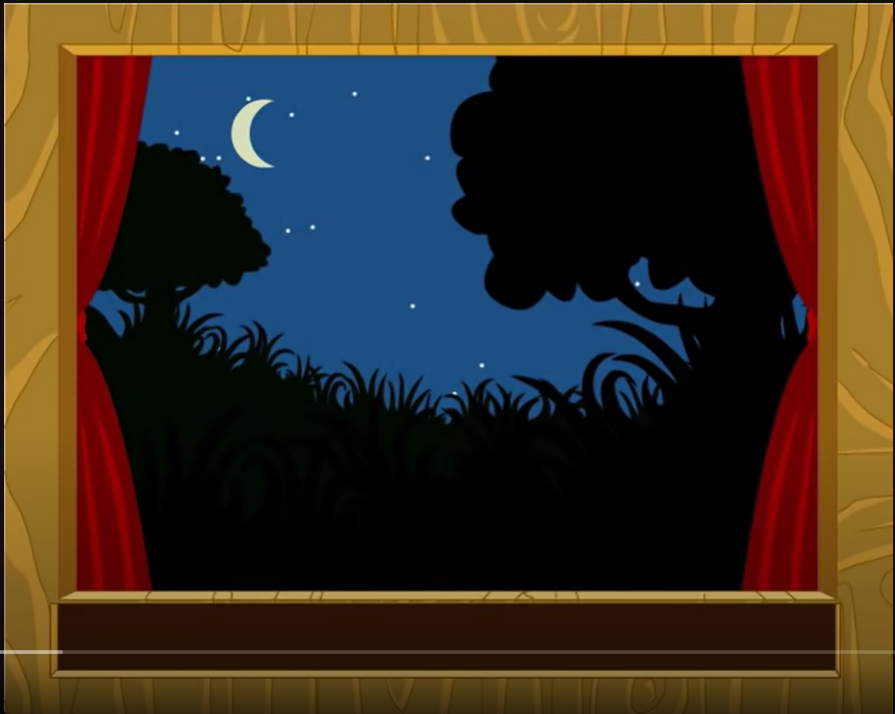 [Speaker Notes: Link to song on the picture.
Sing the rhythm of the song as a class.]
Example Song
Wooden table,
Wooden table,

Flat and smooth,
Flat and smooth,

Strong, opaque and hard,
Strong, opaque and hard, 

Not flexible!
Not flexible!
[Speaker Notes: Sing as class to model activity]
Who would like to share their song?
[Speaker Notes: Share work at the end]
LO: 3)
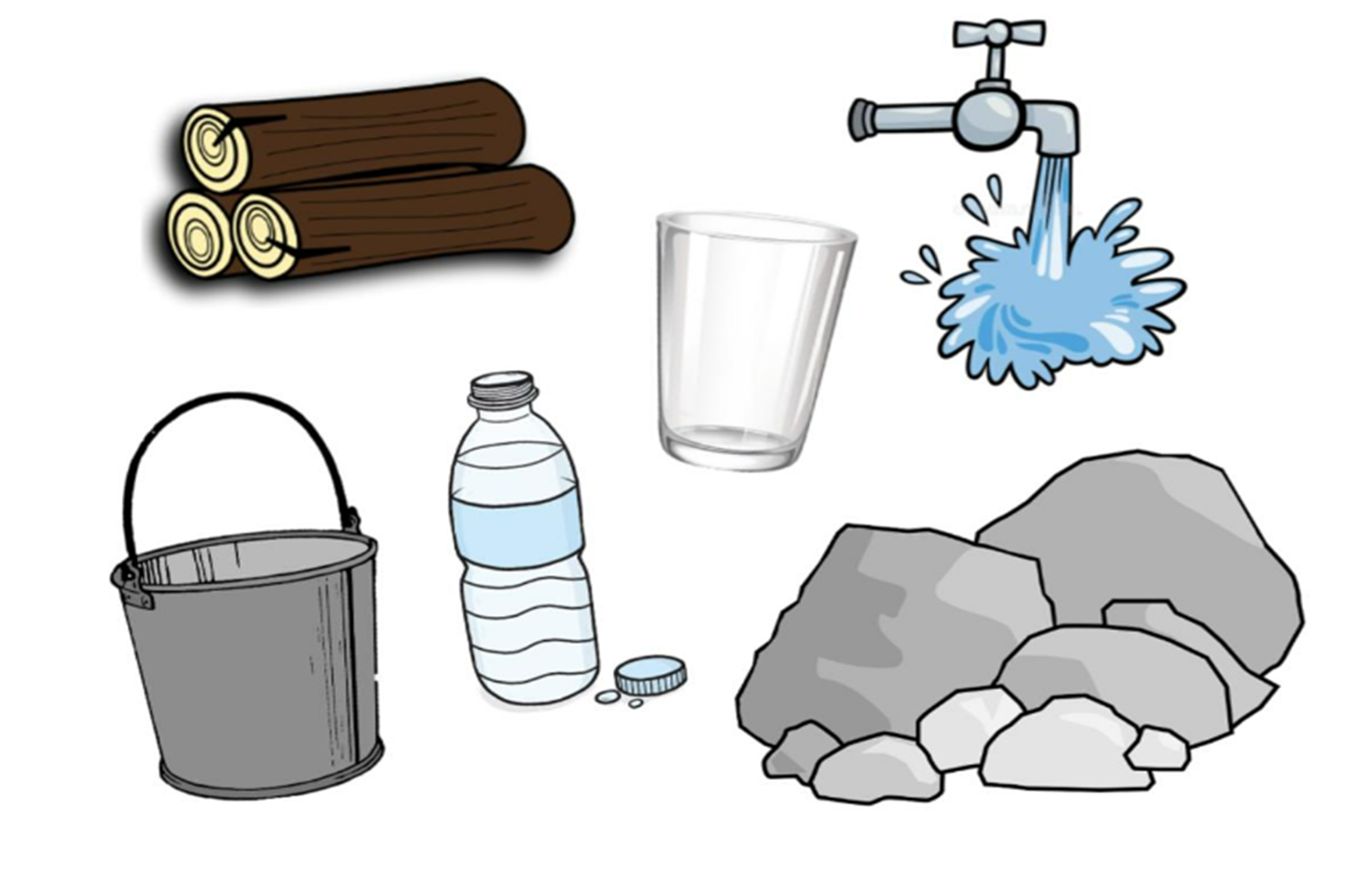